XXVI Педагогические чтения: «Шаг за шагом к новым результатам: обучение для будущего»
«Развитие и оздоровление дошкольников средствами образовательной кинезиологии»
Закиржанова Лилия Игоревна

инструктор по физической культуре

 МАДОУ «Детский сад №40-ЦРР» г. Тобольска
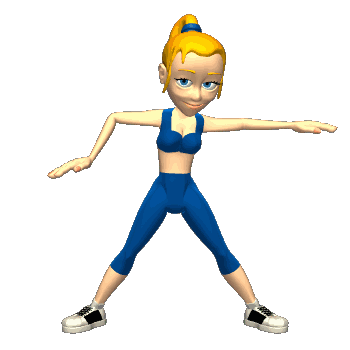 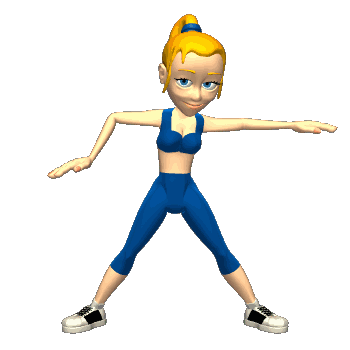 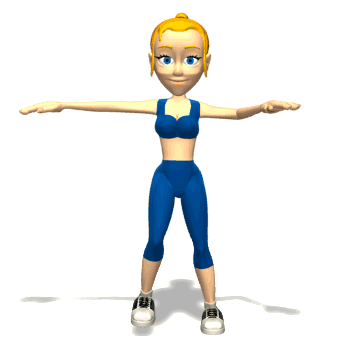 Название «кинезиология» происходит от греческого слова «kinesis», что означает «движение», и «logos» - «наука»

Кинезиология – наука о развитии головного мозга через движение и физического здоровья через определённые двигательные упражнения. 

Кинезиологические упражнения – комплекс движений, позволяющих активизировать межполушарное взаимодействие, при котором полушария обмениваются информацией, происходит синхронизация их работы.
Цель: оздоровление, выявление и развитие скрытых способностей ребёнка дошкольника, расширение границ возможностей его мозга посредством кинезиологических упражнений и игр.
Задачи:
Создать условия для активизации мыслительной деятельности ребёнка и синхронизации работы полушарий мозга.
Развивать мелкую и крупную моторики.
Развивать память, внимание, мышление.
Снизить утомляемость.
Повысить способность к произвольному контролю, работоспособность.
Привлечь педагогов и родителей к работе по развитию и оздоровлению детей средствами кинезиологии.
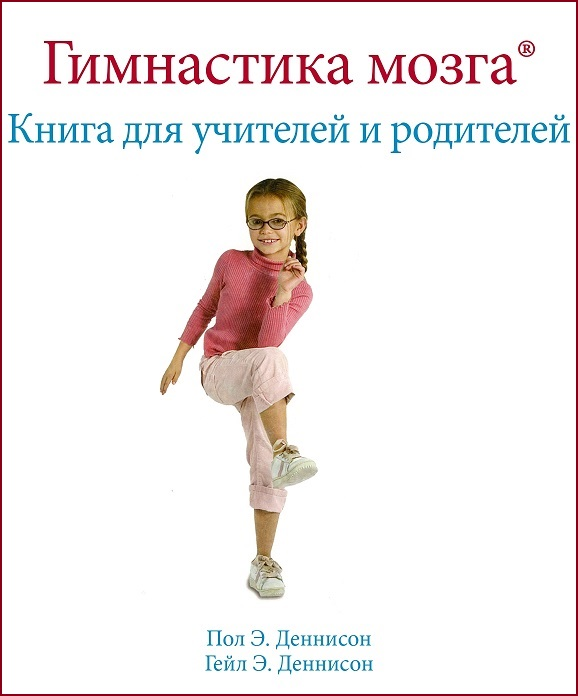 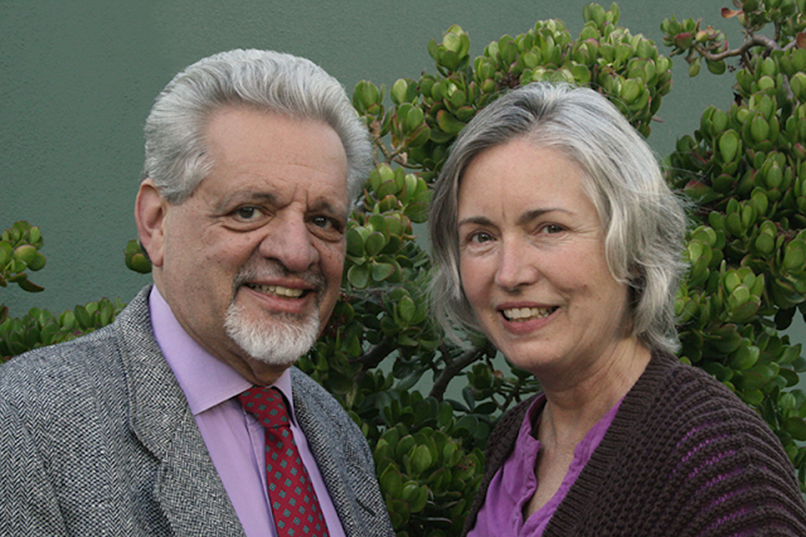 Основоположником гимнастики для мозга считается Пол Э. Деннисон. 
        В начале 1980-х годов д-р Пол Э. Деннисон и его жена и соавтор, Гейл Э. Деннисон, создали образовательную кинезиологию – расширенное обучение через движение.
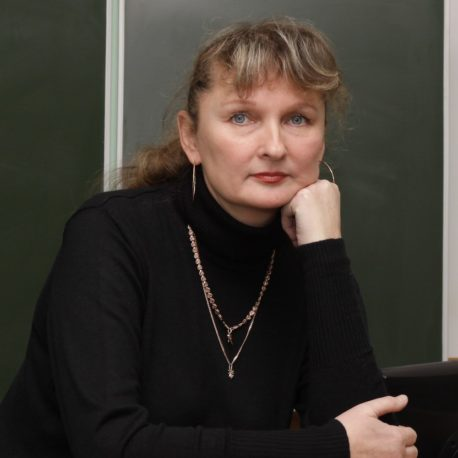 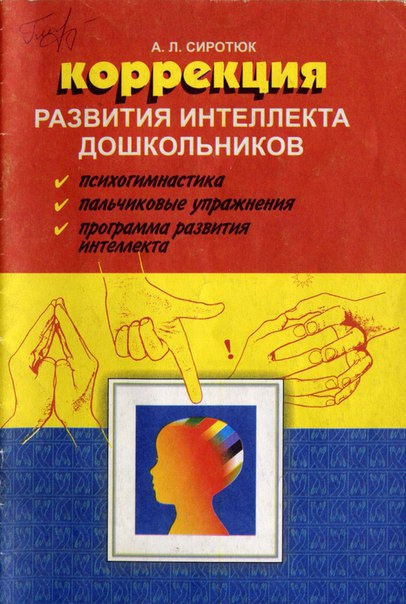 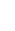 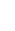 Алла Леонидовна Сиротюк
Доктор психологических наук, заведующая кафедрой психологии, профессор Тверского государственного университета
Группы кинезиологических упражнений:
Движения, пересекающие среднюю линию тела.
Движения для растягивания мышц тела.
Упражнения для развития мелкой моторики.
Дыхательные упражнения.
Глазодвигательные упражнения.
Упражнения на релаксацию.
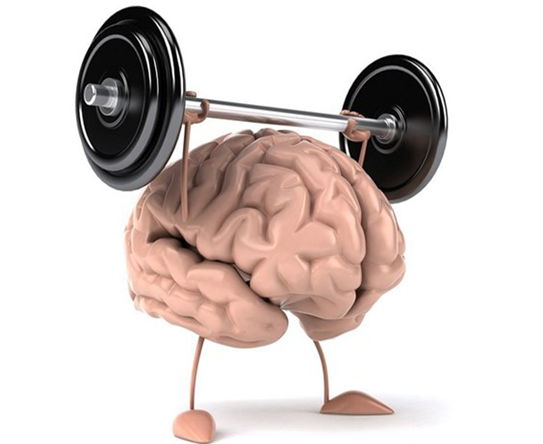 Движения, пересекающие среднюю линию тела
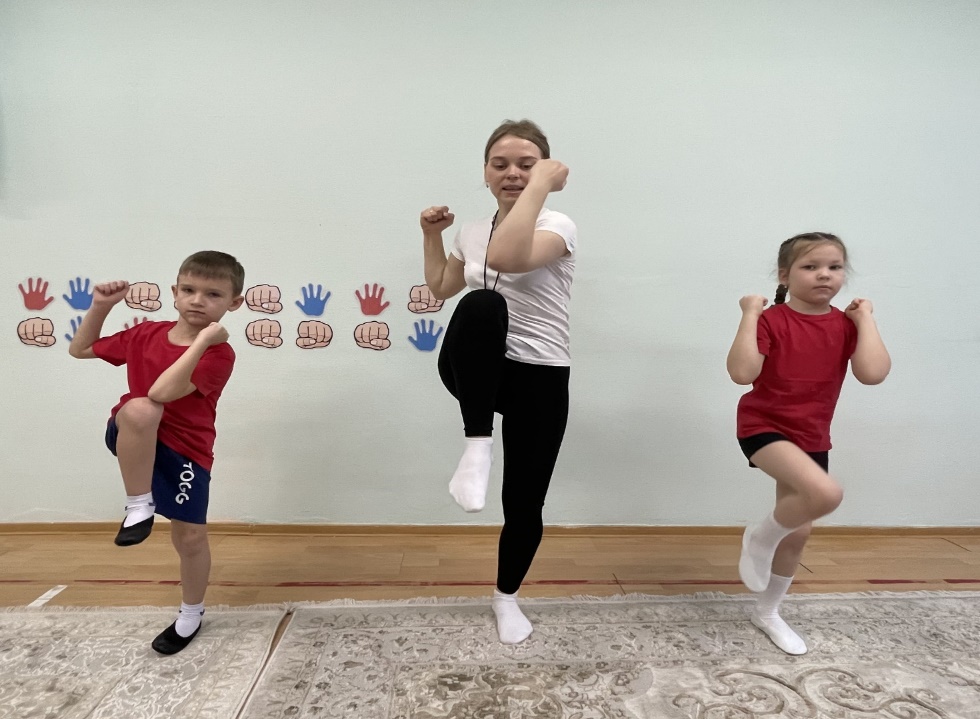 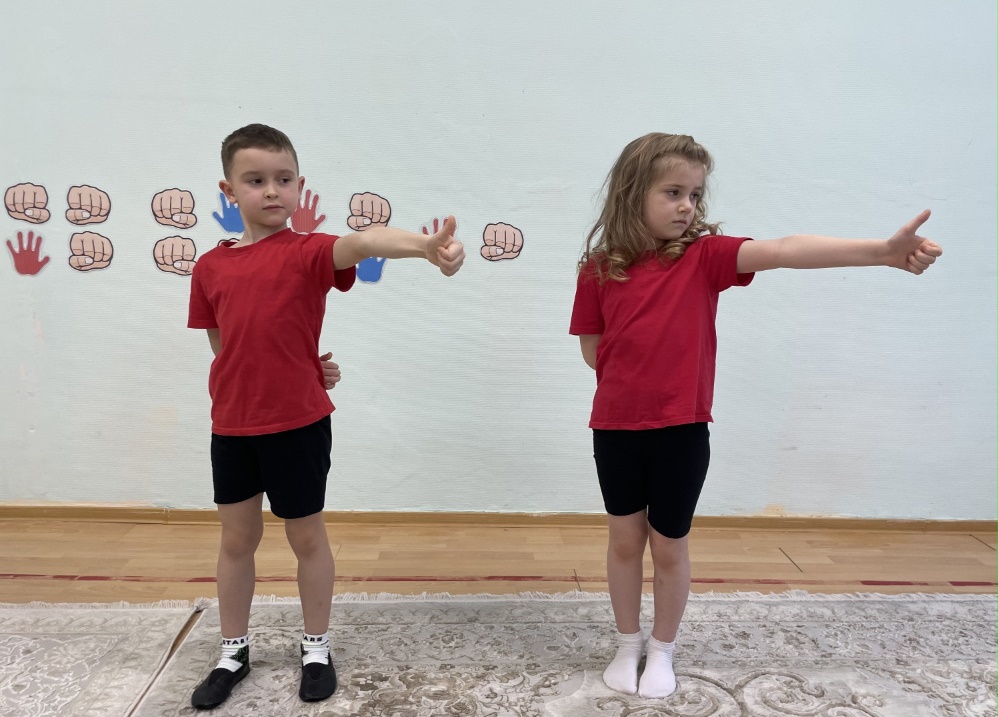 «Перекрёстные 
шаги стоя»
«Ленивые восьмёрки»
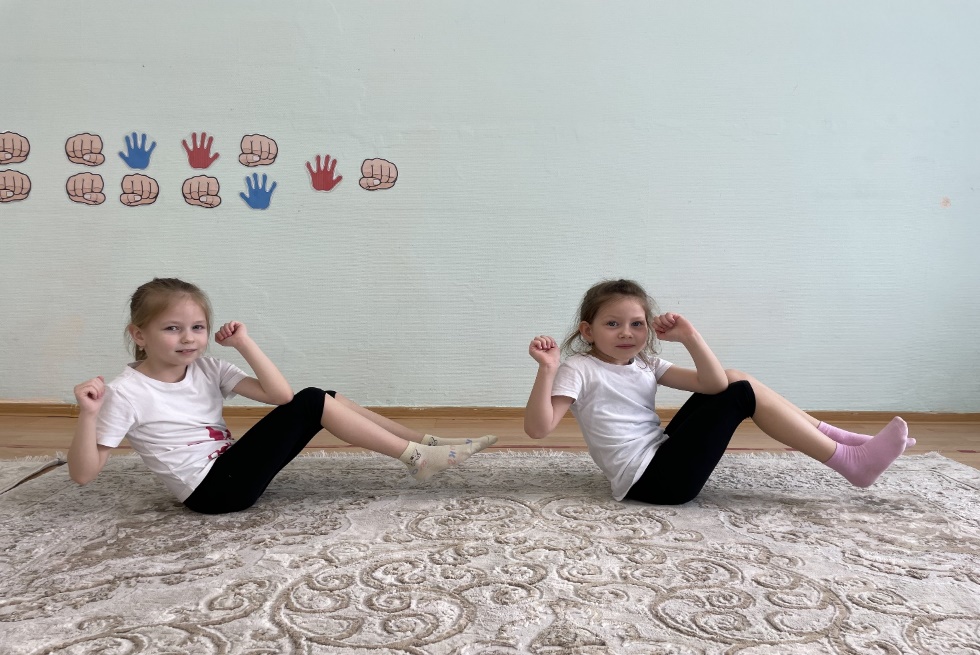 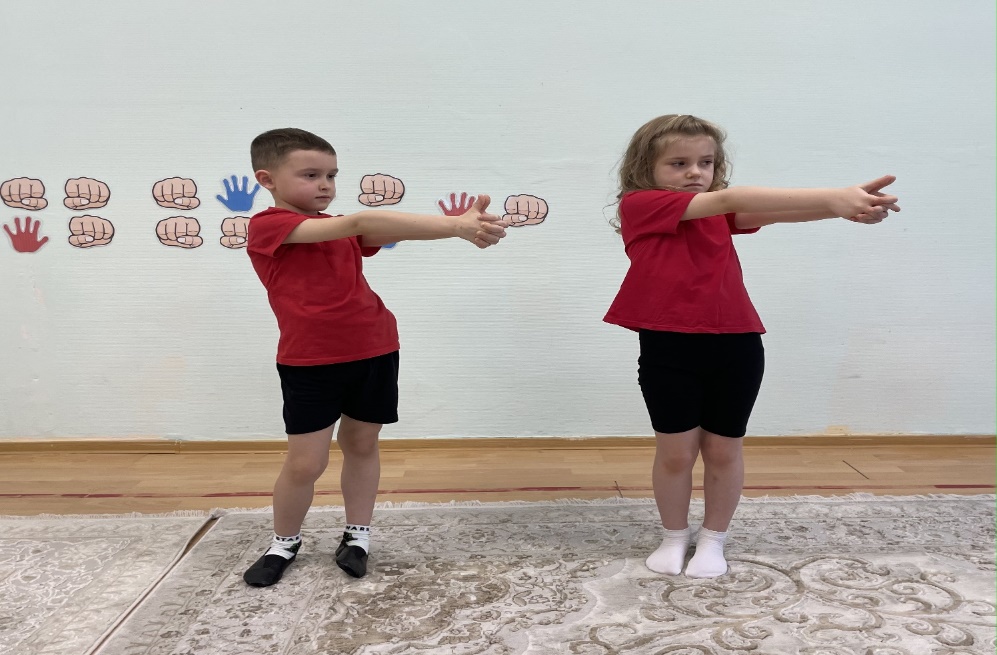 «Перекрёстные шаги сидя»
Дыхательные упражнения
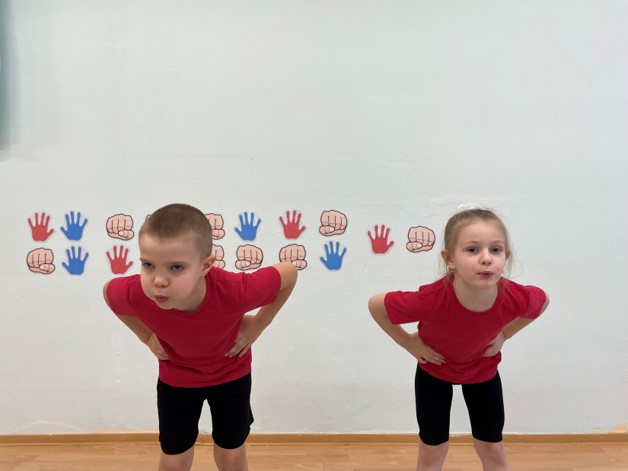 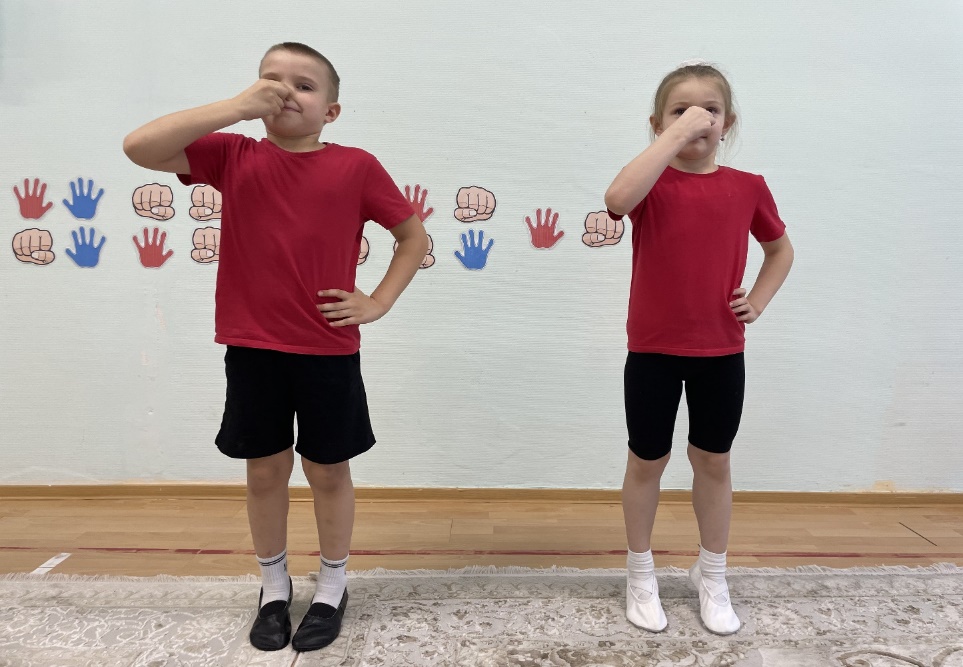 «Свеча»
«Ныряльщик»
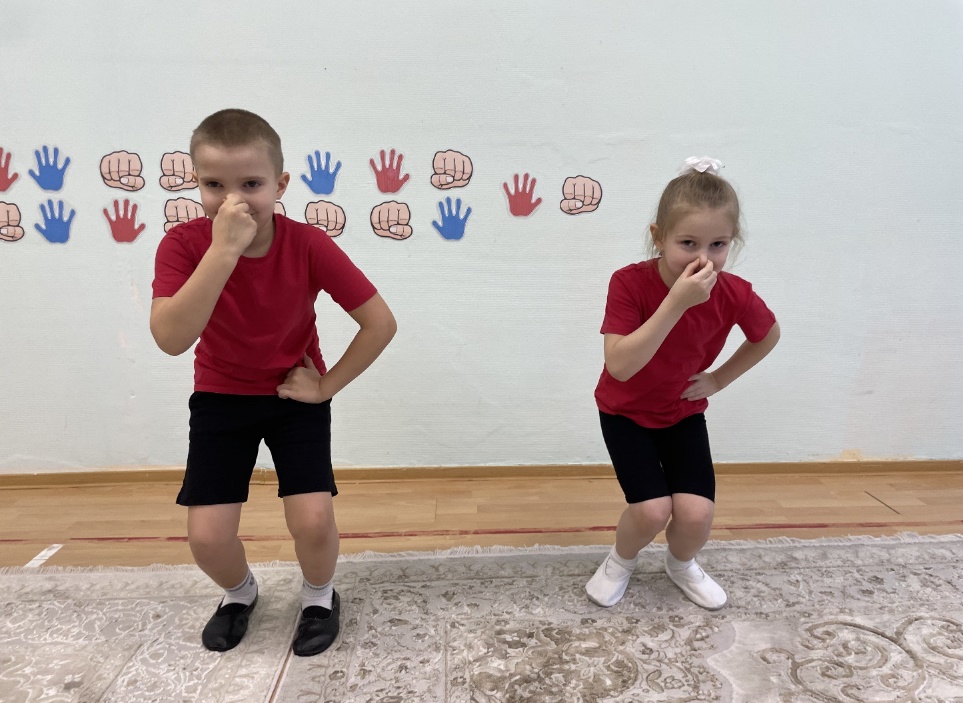 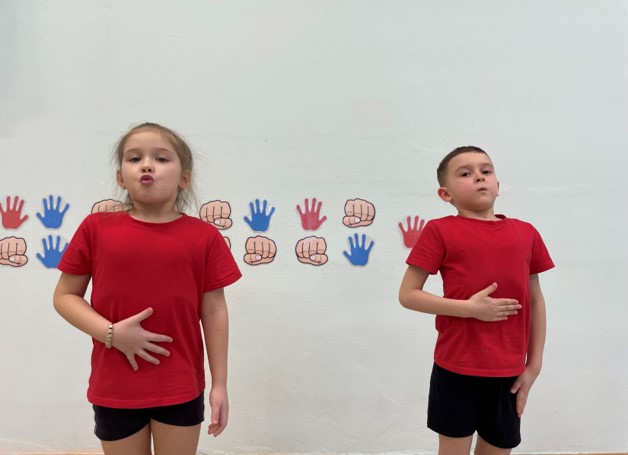 «Губы трубкой»
Упражнения для растягивания мышц тела
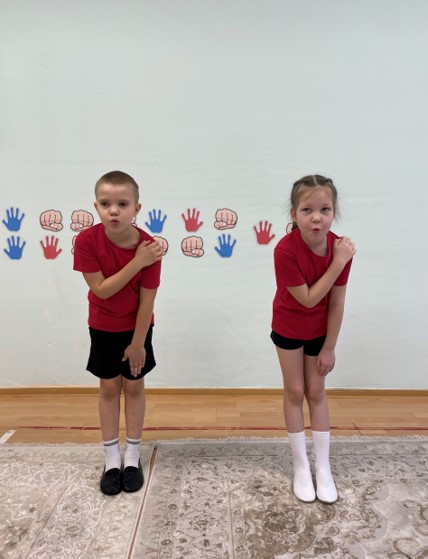 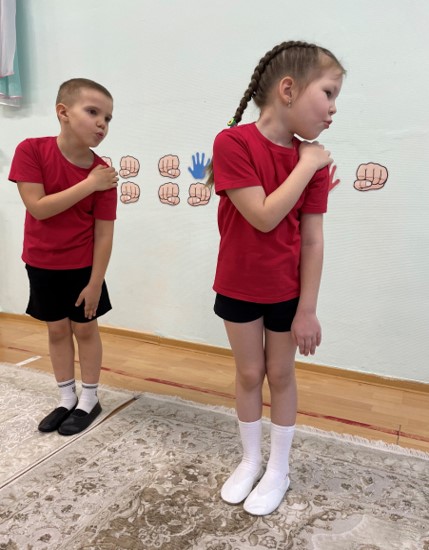 «Активизация руки»
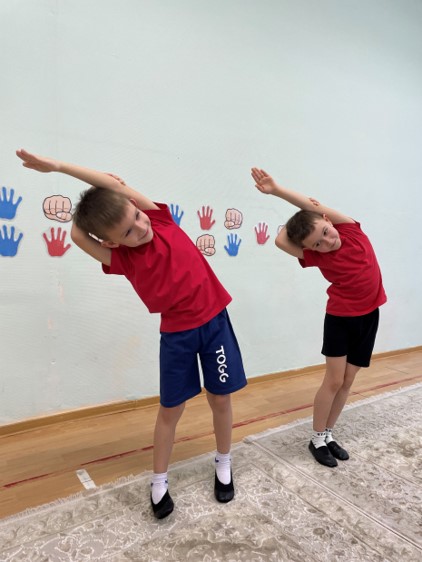 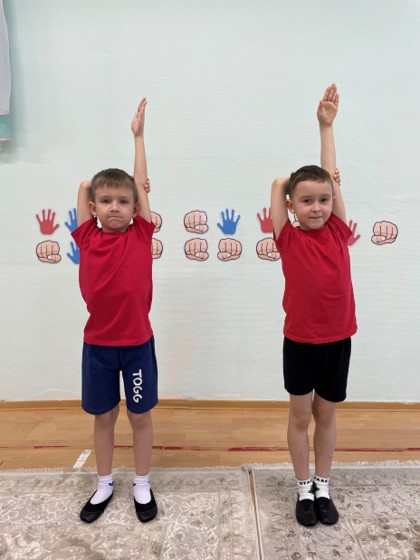 «Сова»
Упражнения для растягивания мышц тела
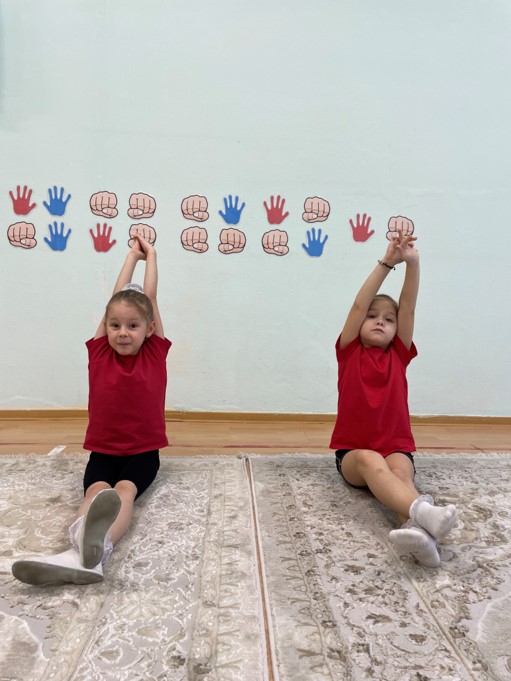 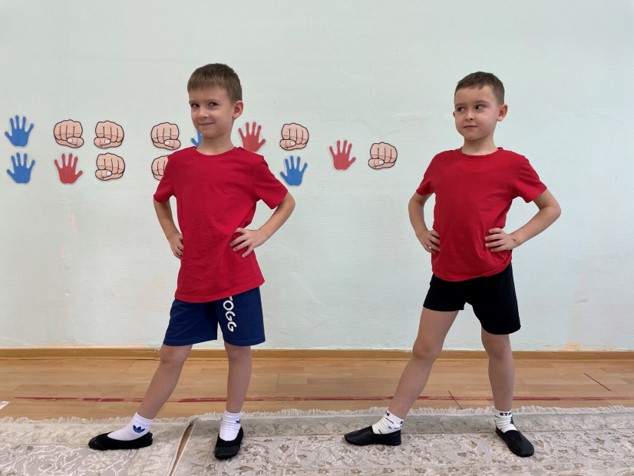 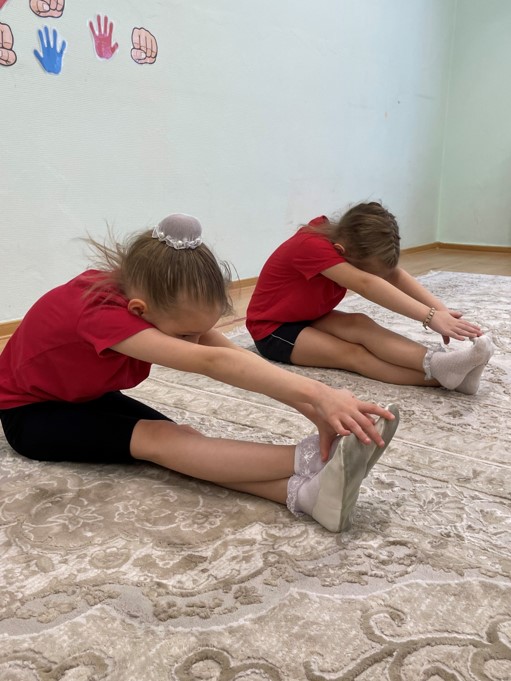 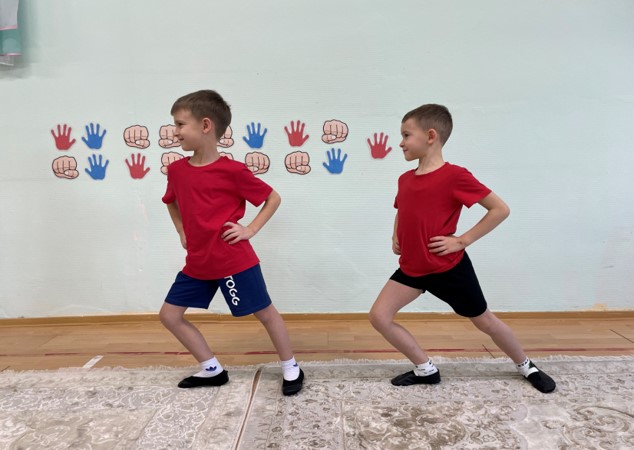 «Гравитационное скольжение»
«Заземлитель»
Глазодвигательные упражнения
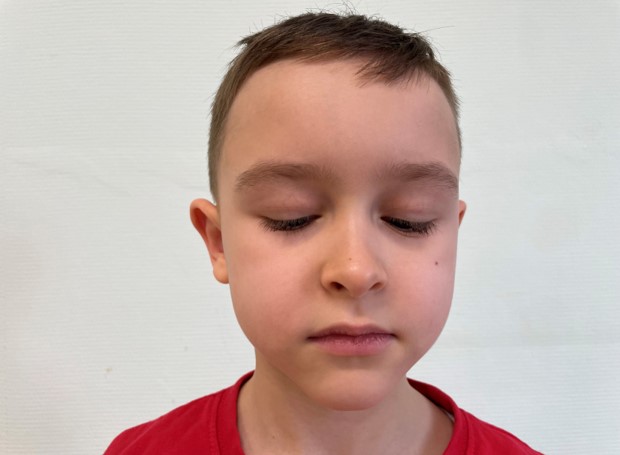 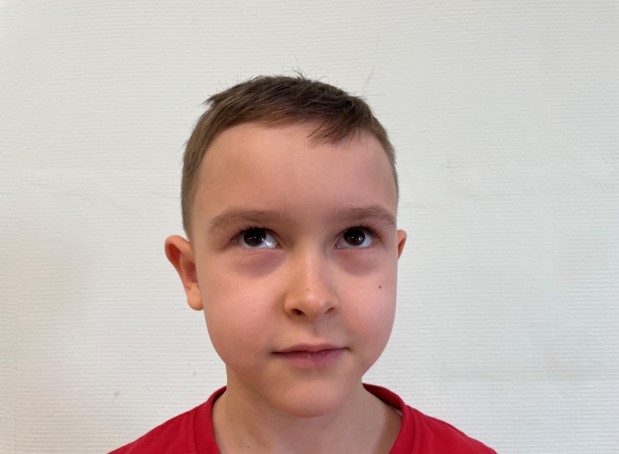 «Глаз – путешественник»
«Взгляд влево – вверх»
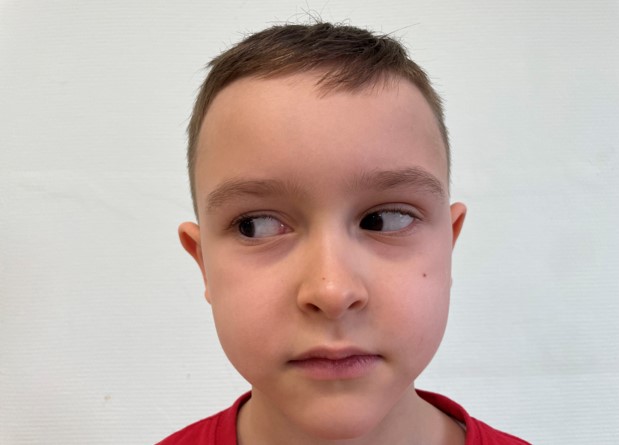 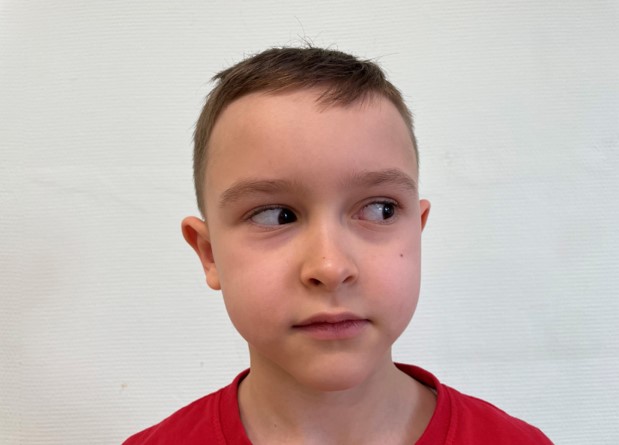 «Горизонтальная восьмёрка»
Упражнения для развития мелкой моторики
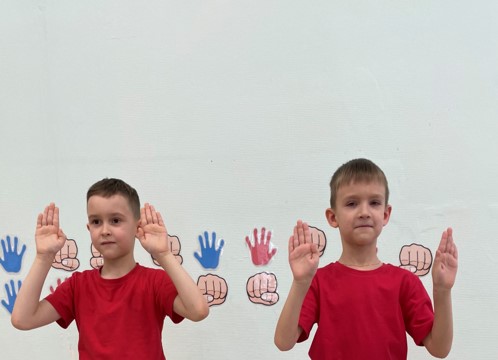 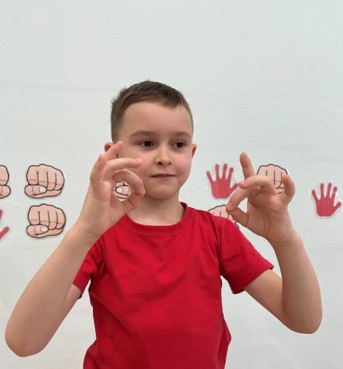 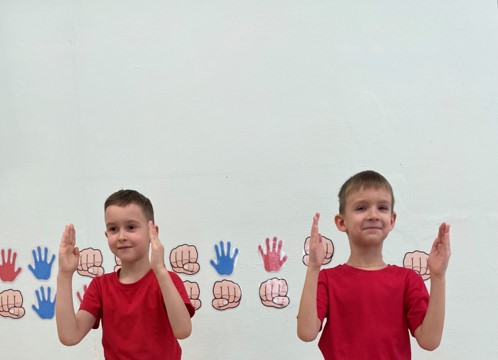 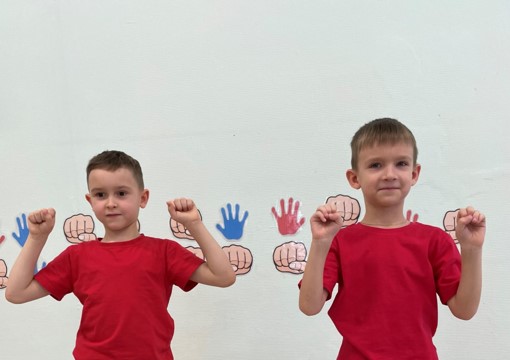 «Кулак – ребро – ладонь»
«Колечко»
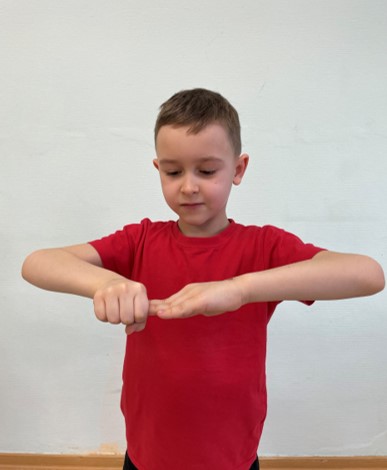 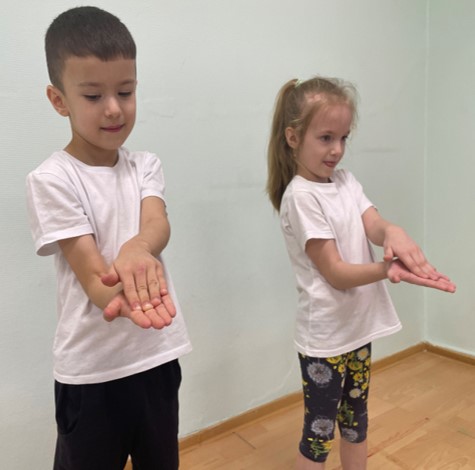 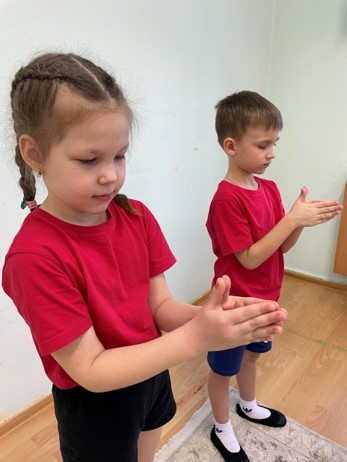 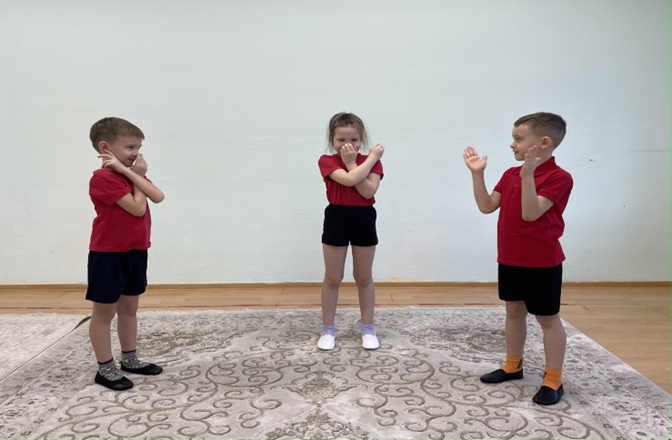 «Домик»
«Ухо – нос»
«Лезгинка»
«Ладошка»
Упражнения для релаксации
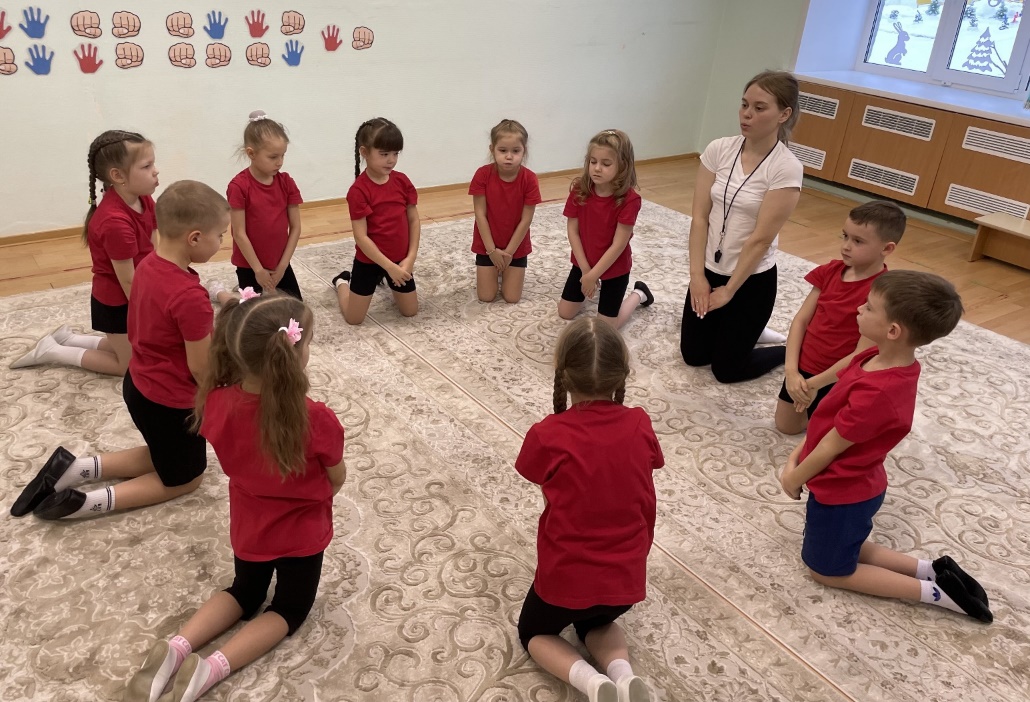 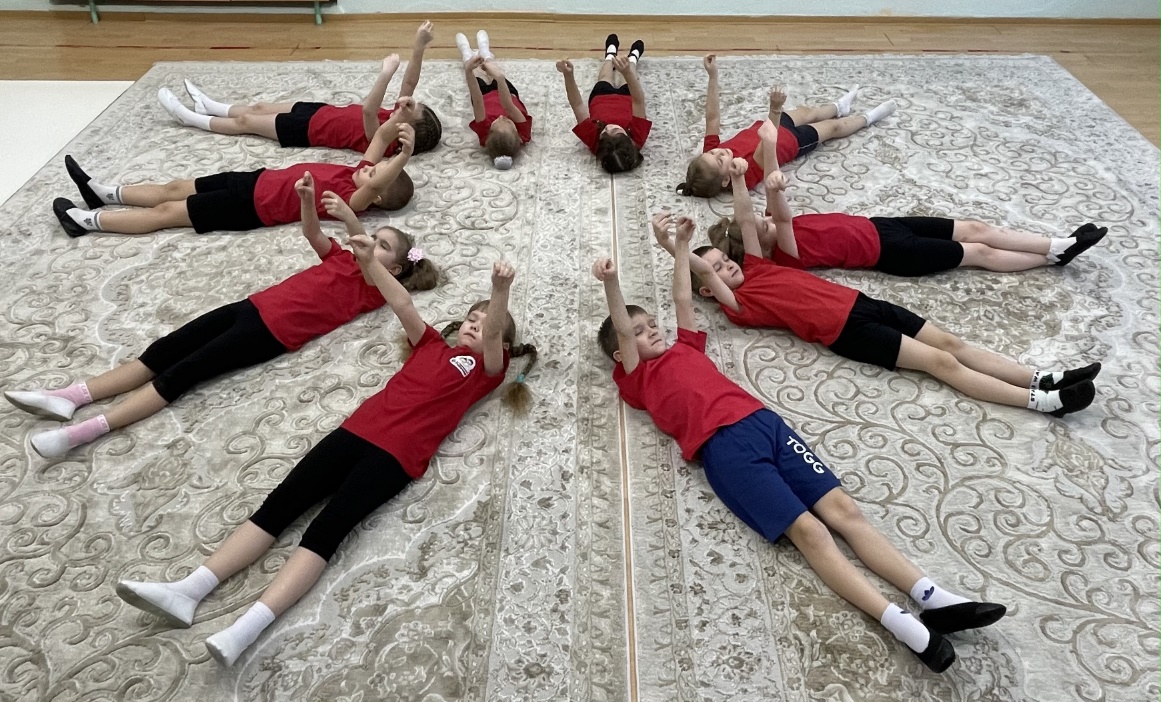 «Дирижёр»
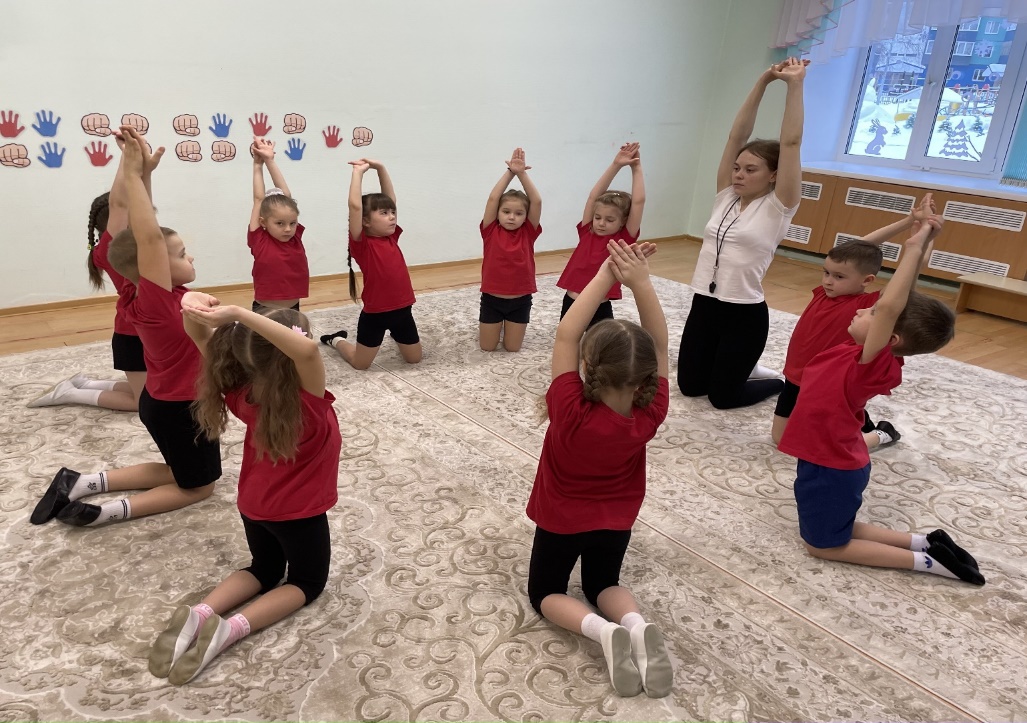 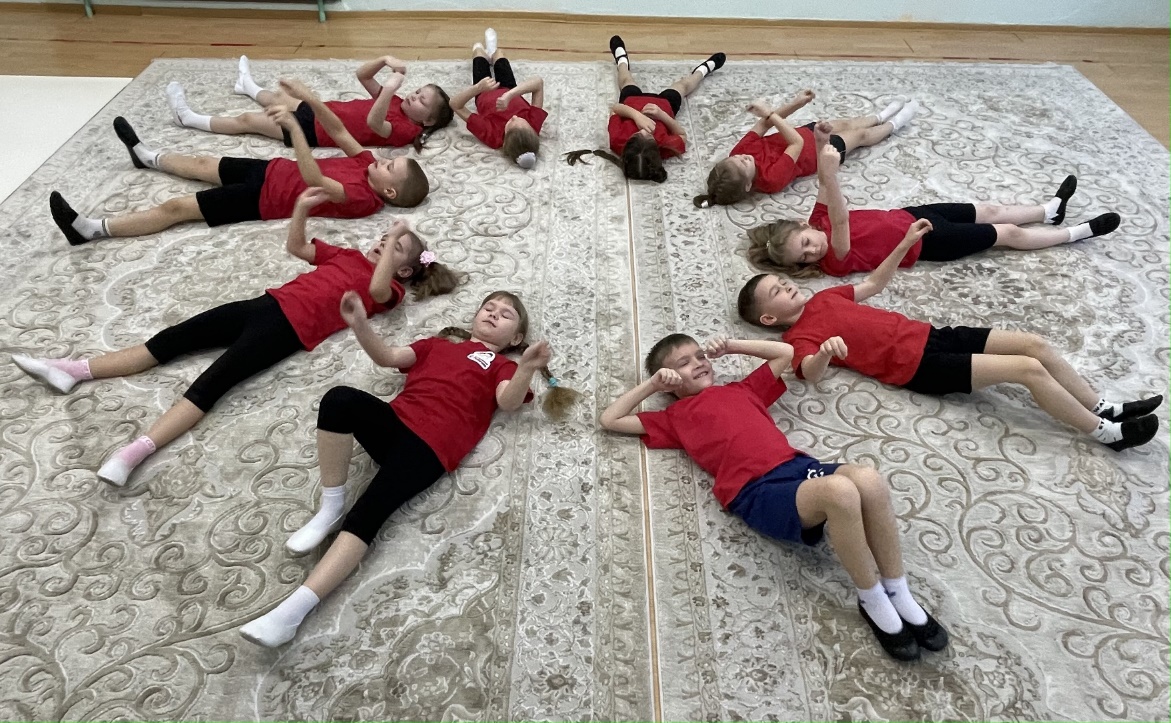 Упражнения для релаксации
«Путешествие на облаке»
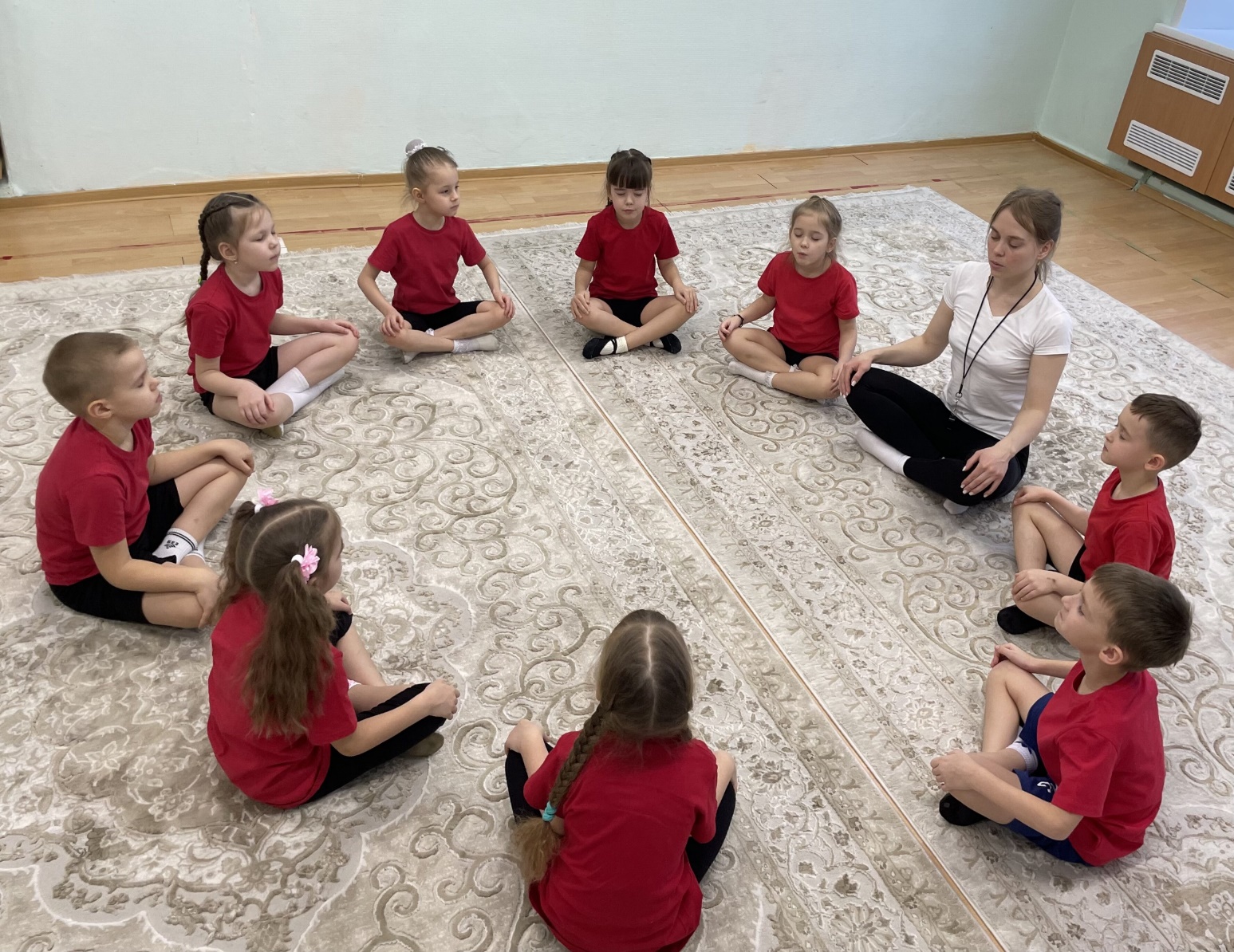 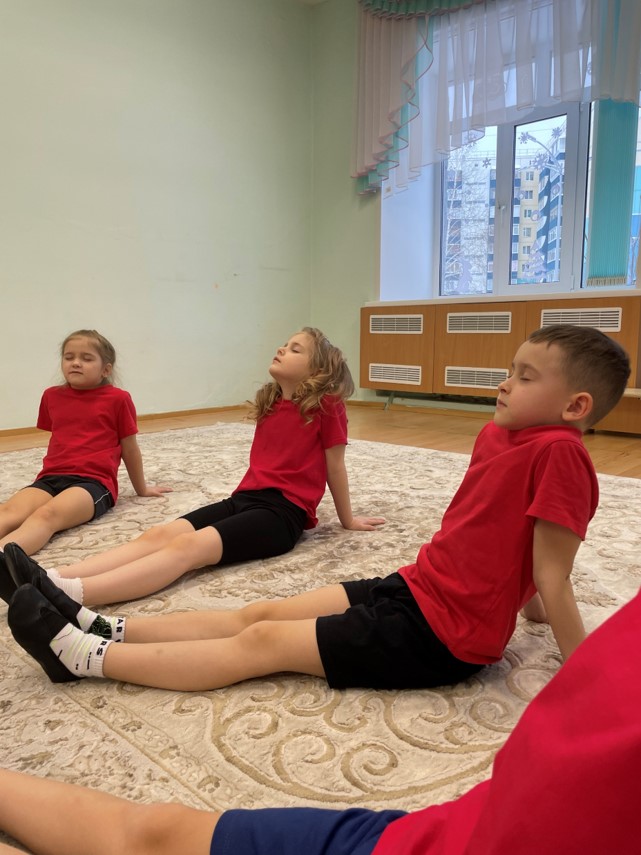 Кинезиологические упражнения в бассейне
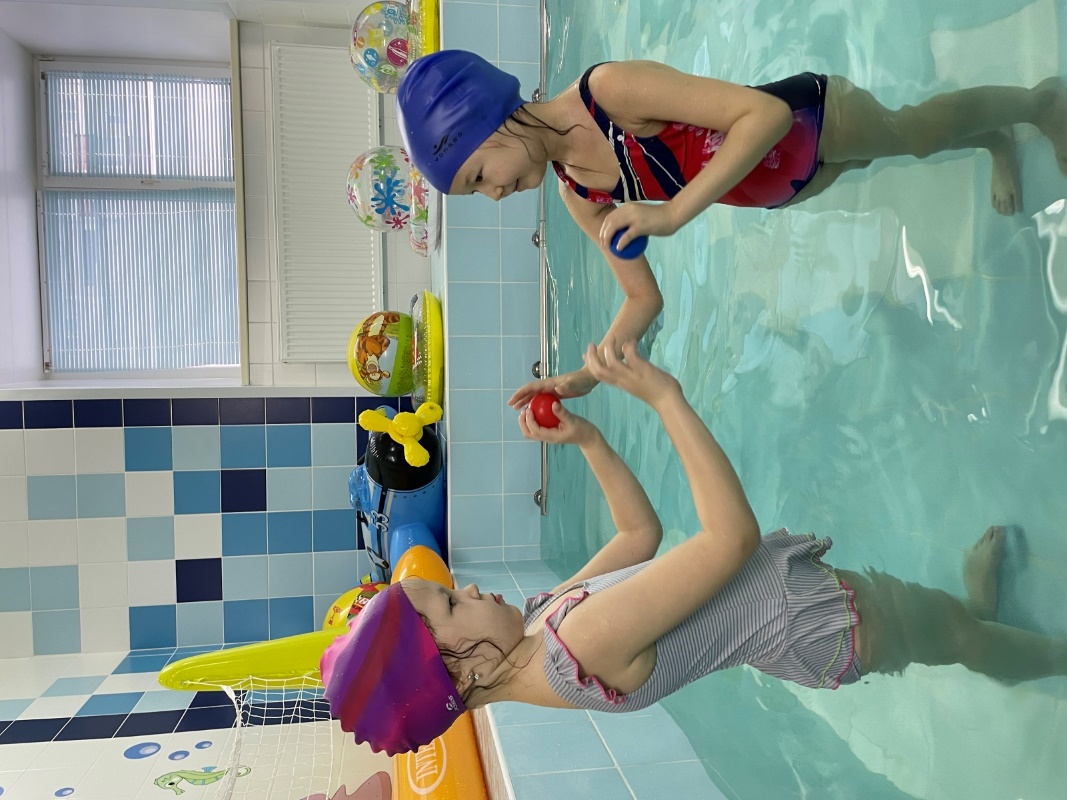 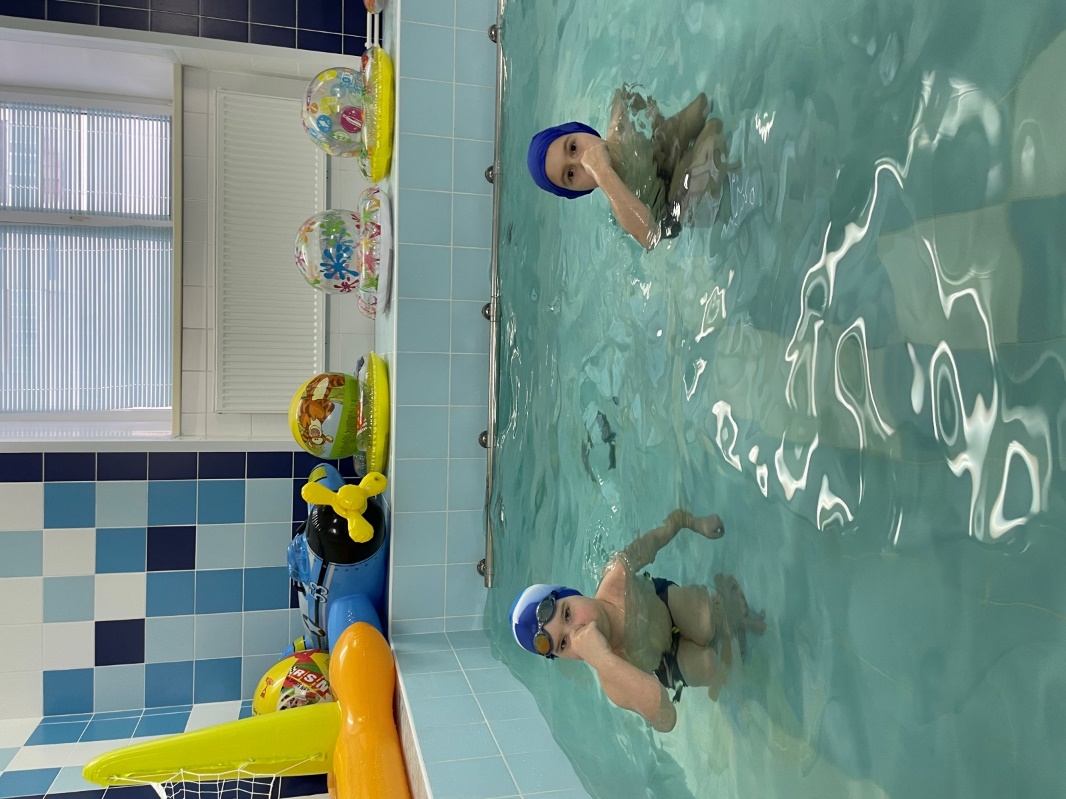 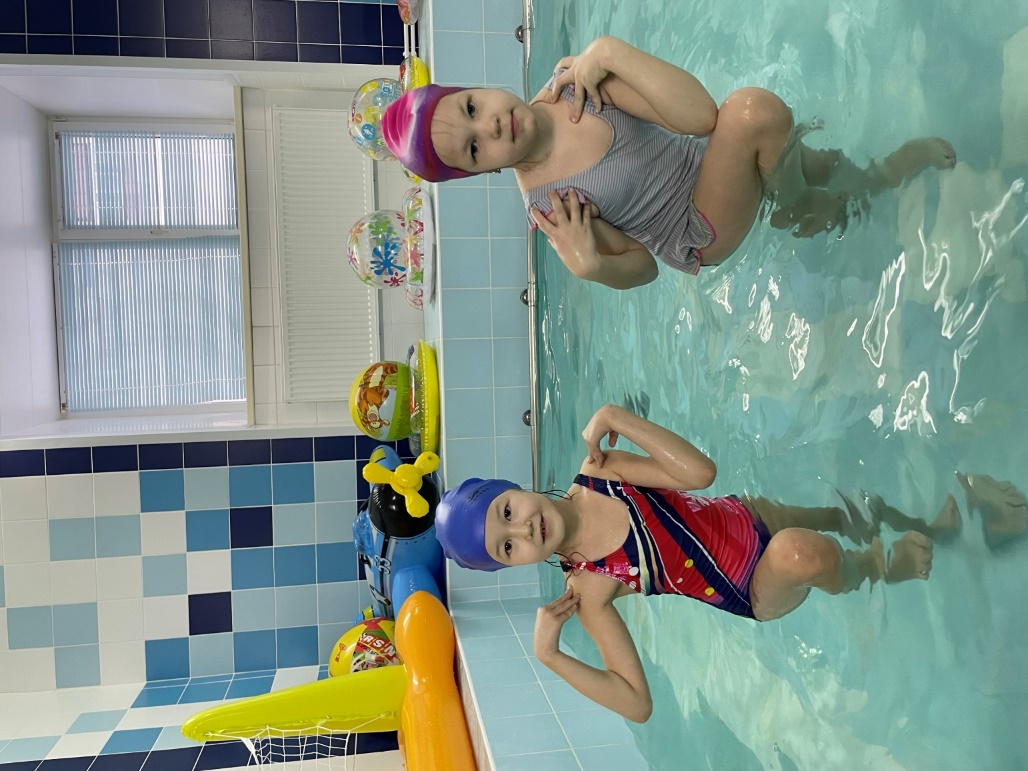 Кинезиологические игры
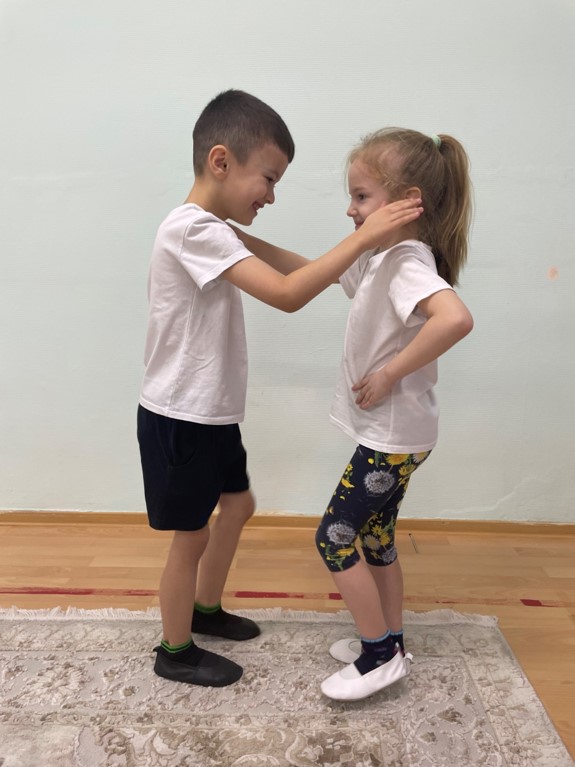 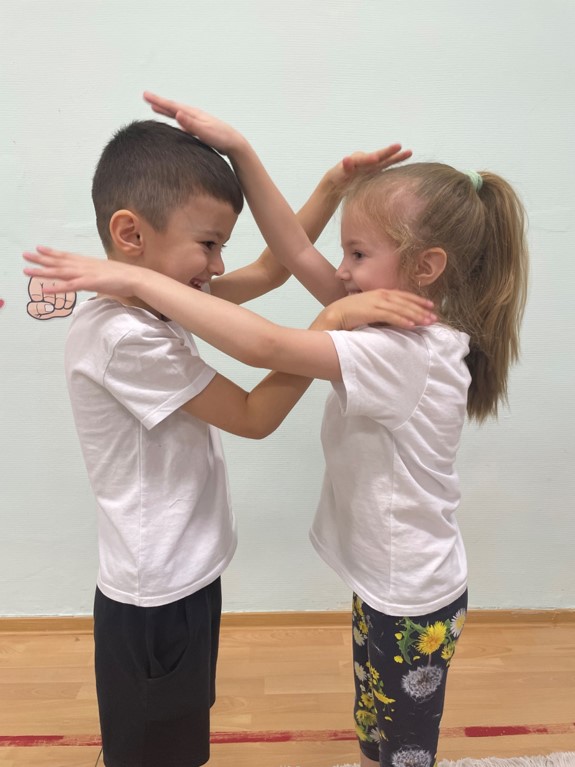 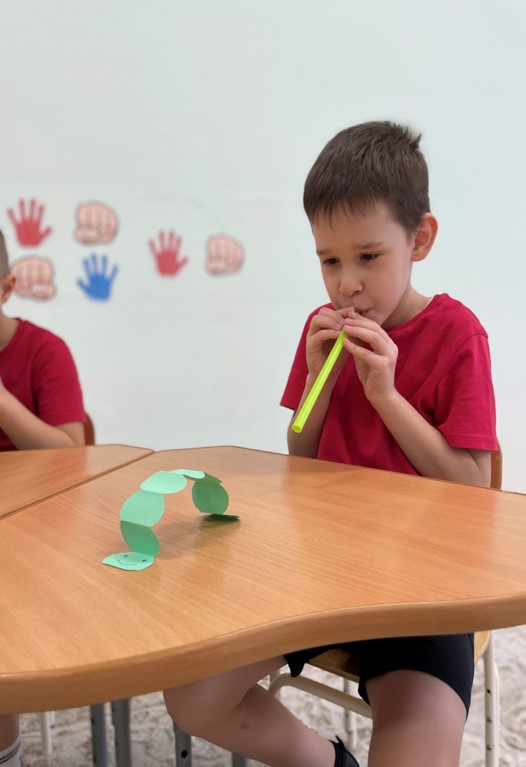 «Постучи – потопай»
«Похлопай – погладь»
«Ползущий червячок»
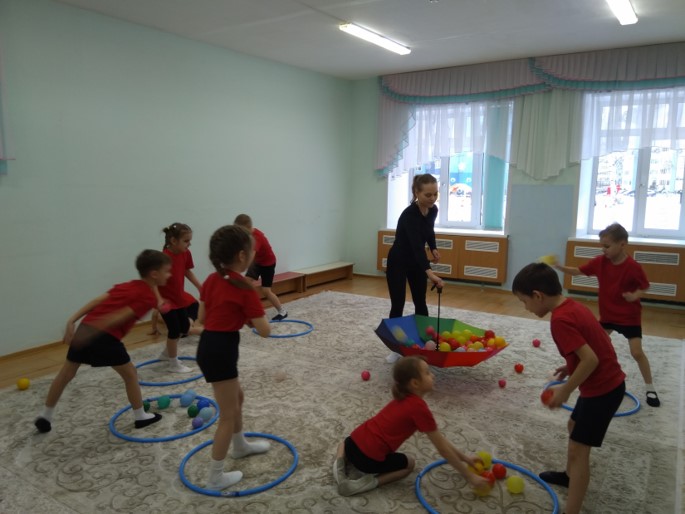 «Непослушный зонтик»
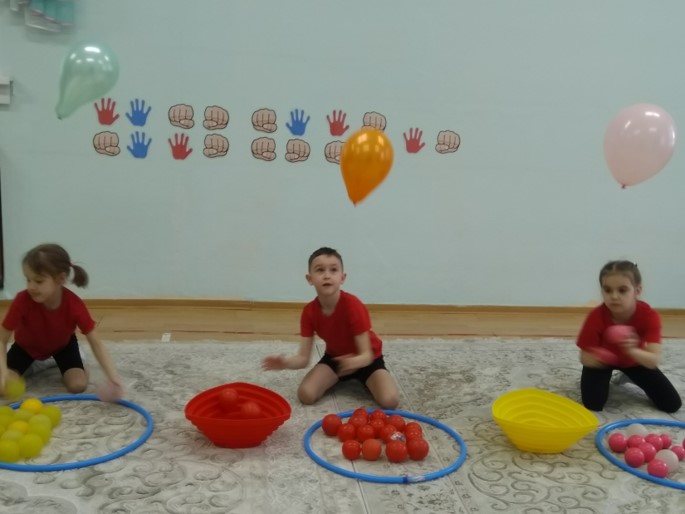 «Обгони шарик»
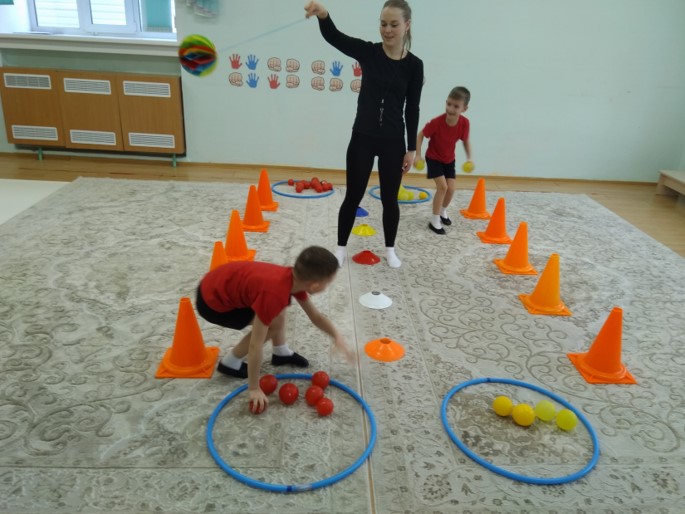 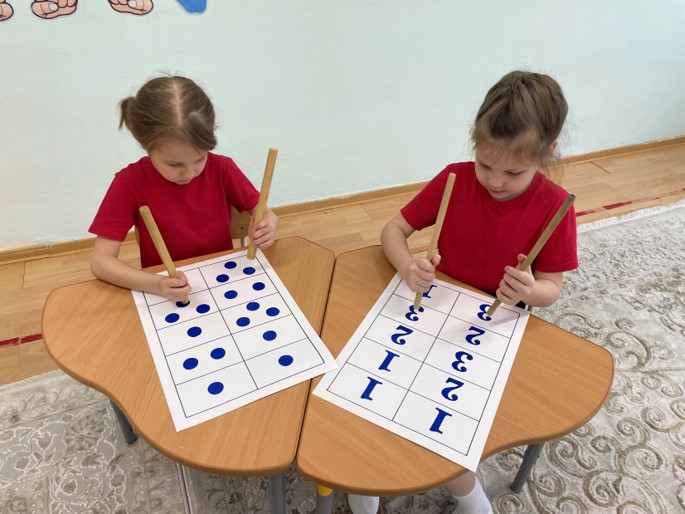 «Маятник»
«Стучалки»
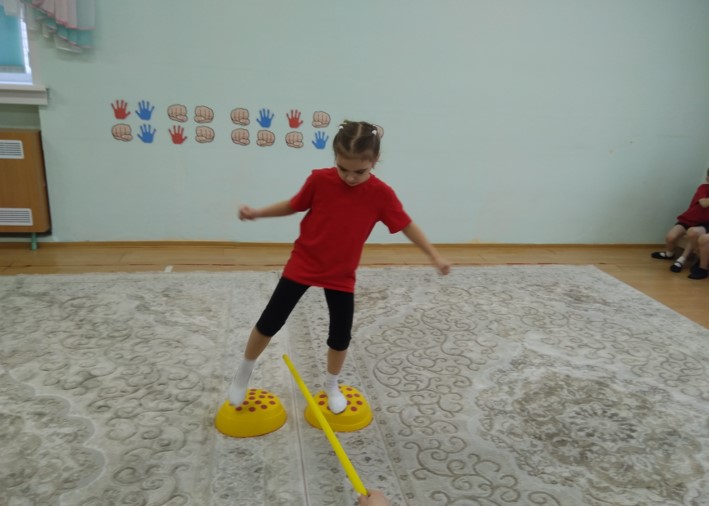 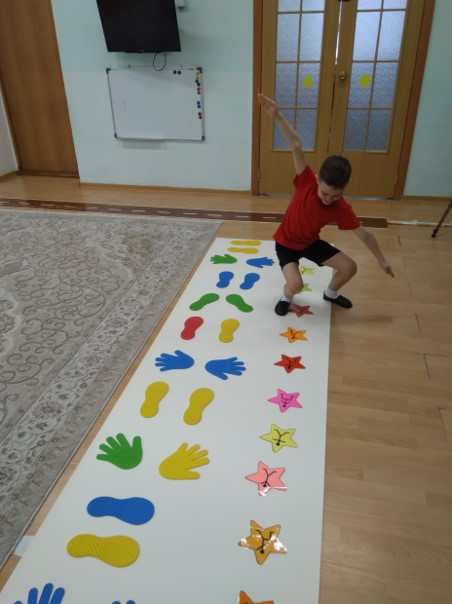 «Удержи 
равновесие»
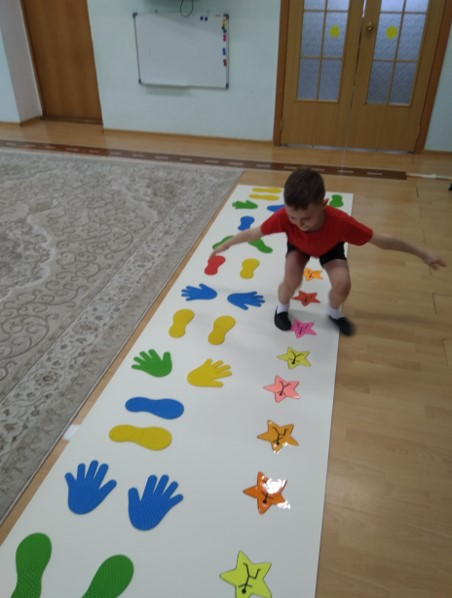 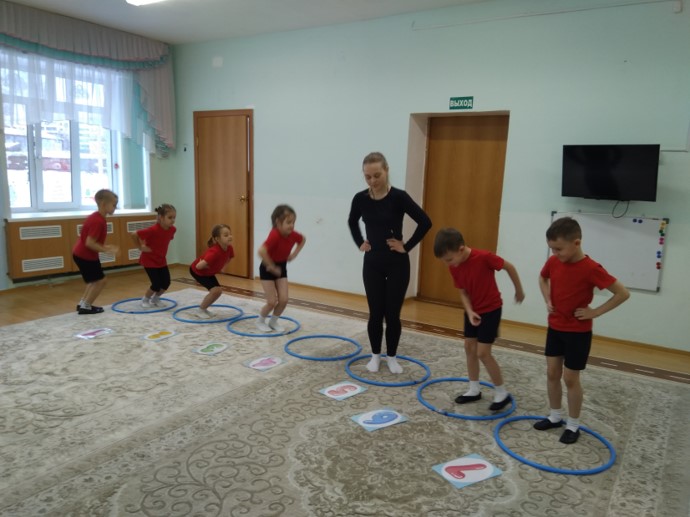 «Кинезиологические дорожки»
«Прыжки по счёту»
Взаимодействие с родителями
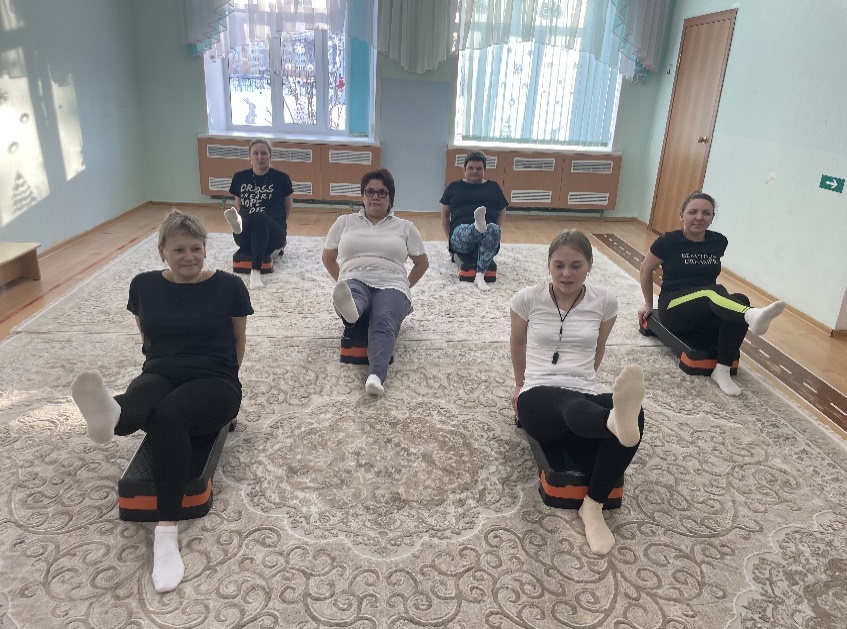 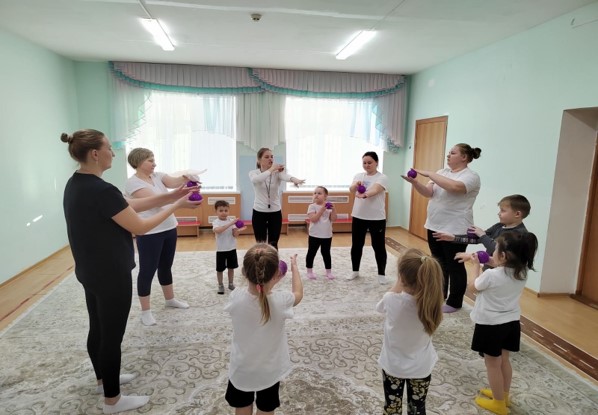 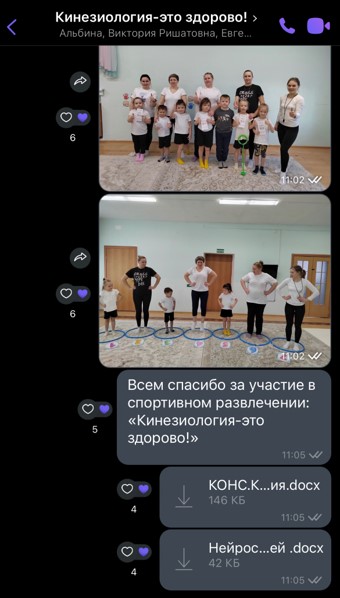 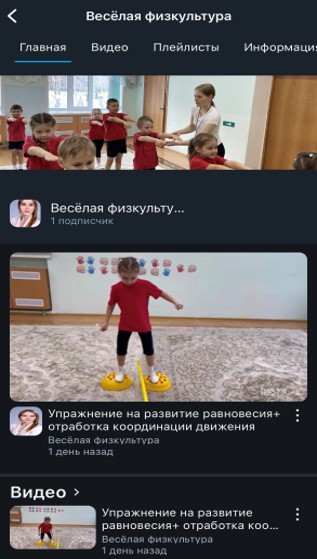 Развлечение 
«Умники и умницы»
Мастер – класс
 «Кинезиология – это здорово!»
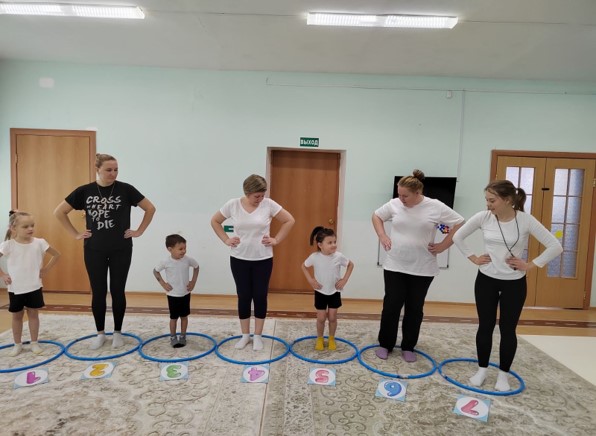 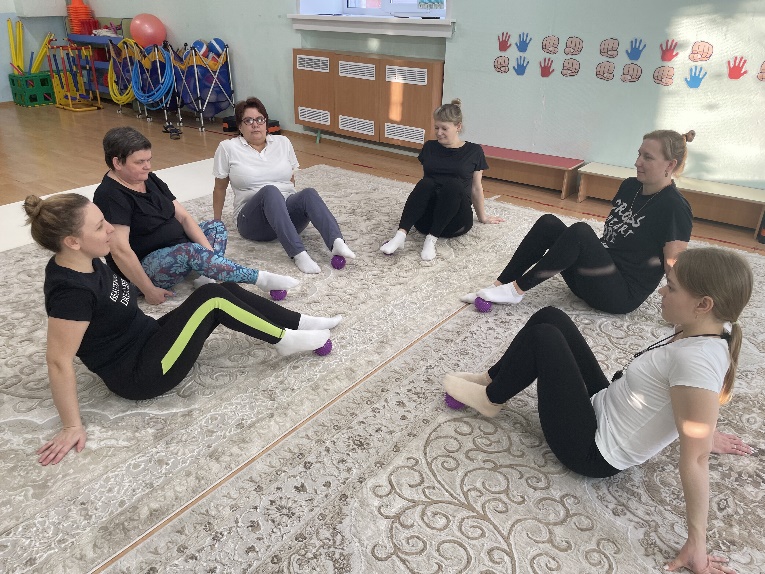 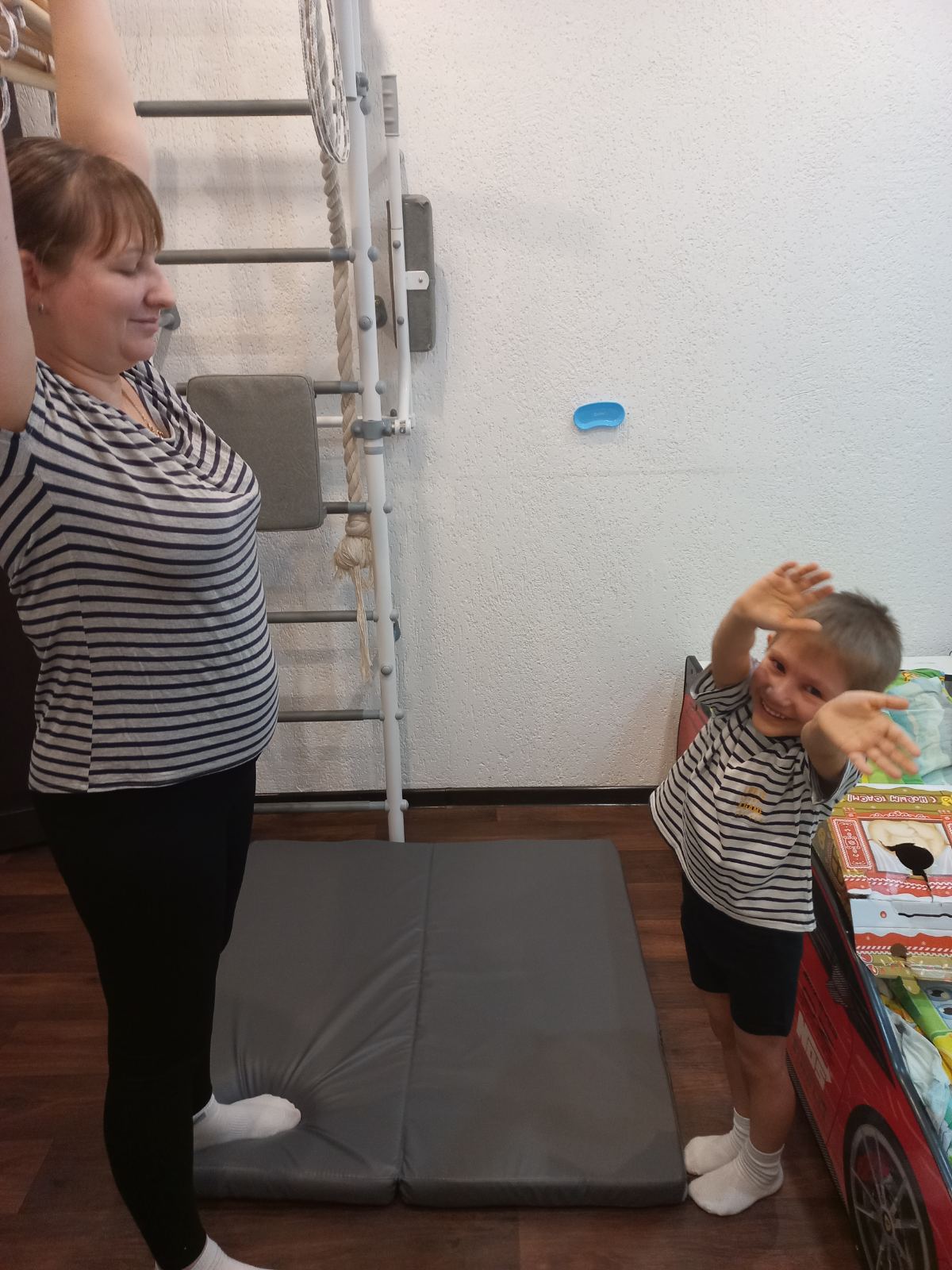 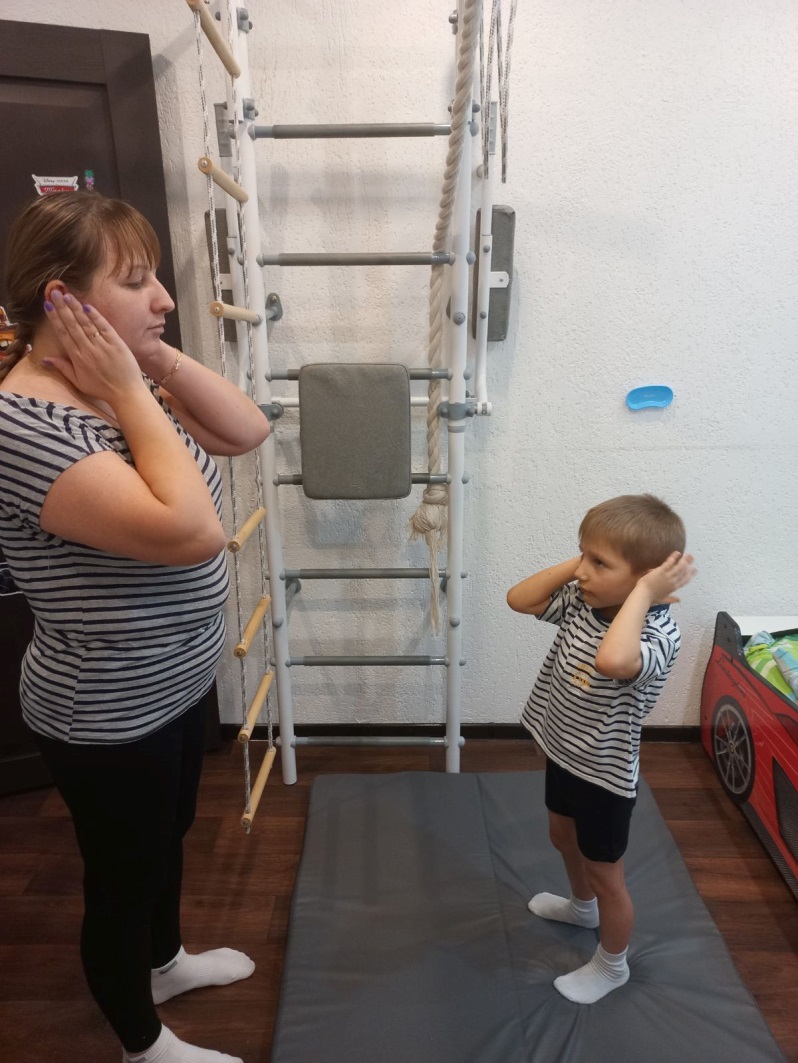 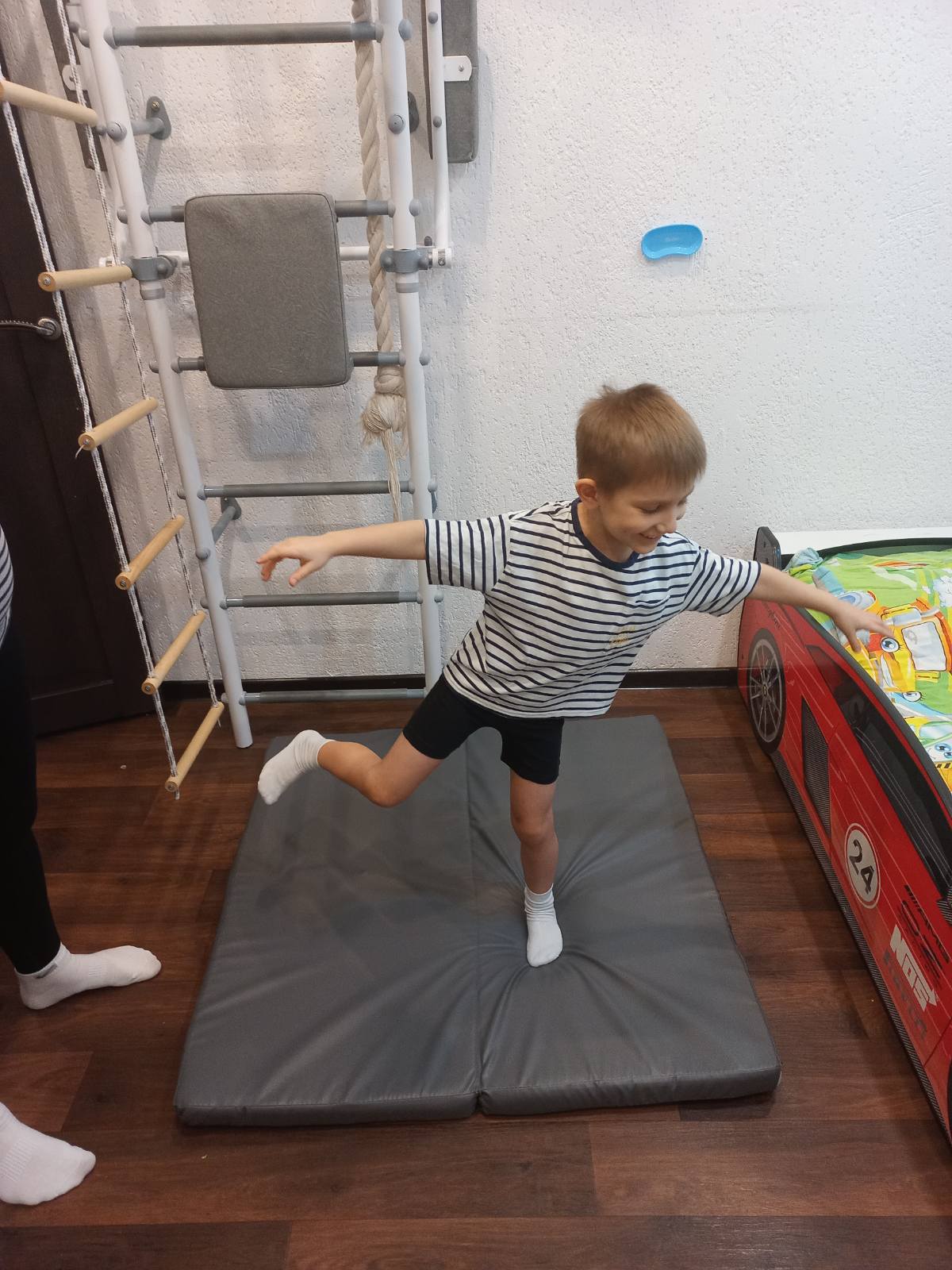 «Школа кинезиологии для педагогов»
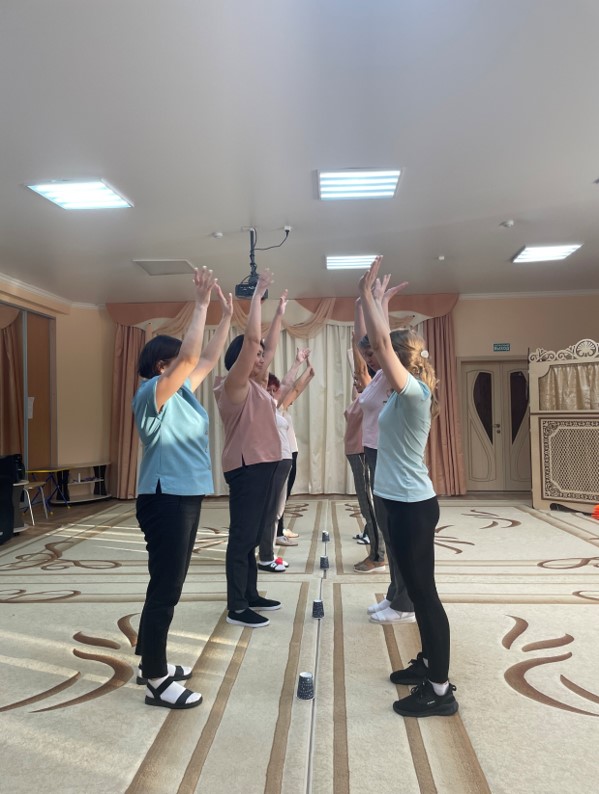 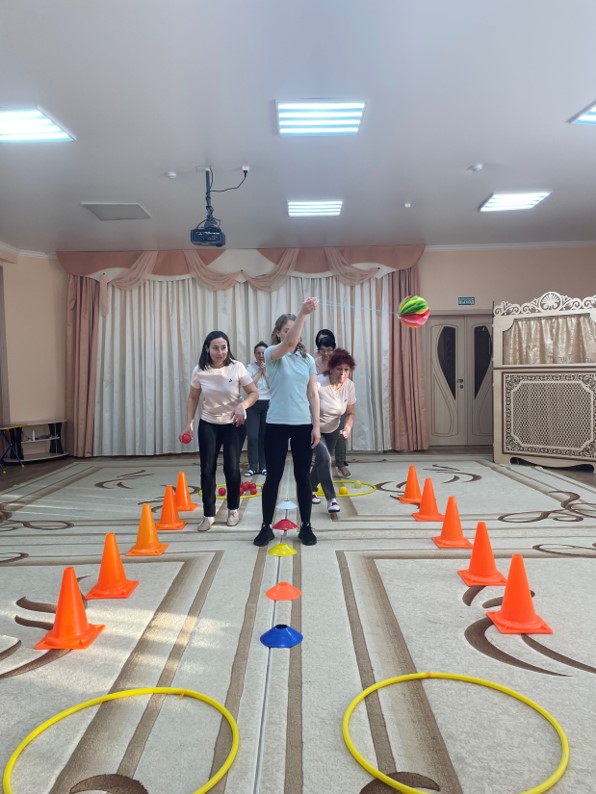 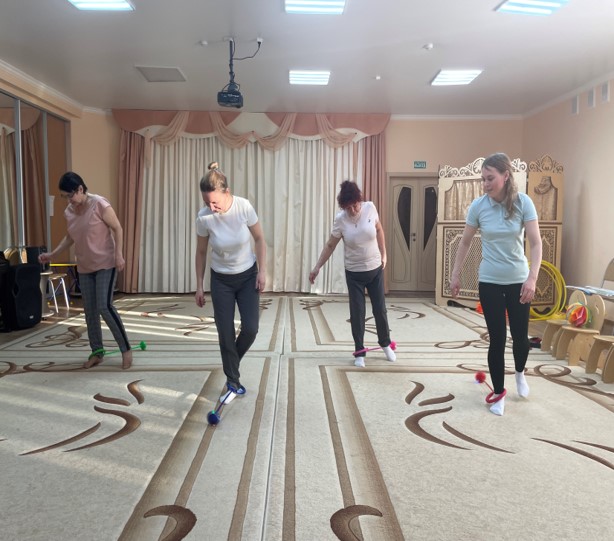 Всем полезно без сомнения
всё, что связано с движением.
Чтоб успешно развиваться
упражнения нужно выполнять.
Упражнения для мозга практические
называются
 КИНЕЗИОЛОГИЧЕСКИЕ!
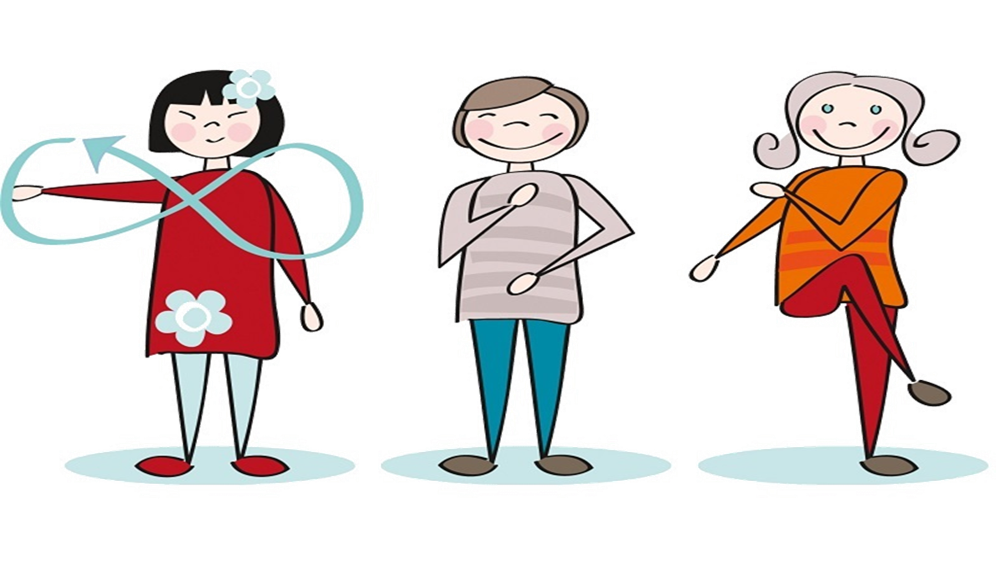